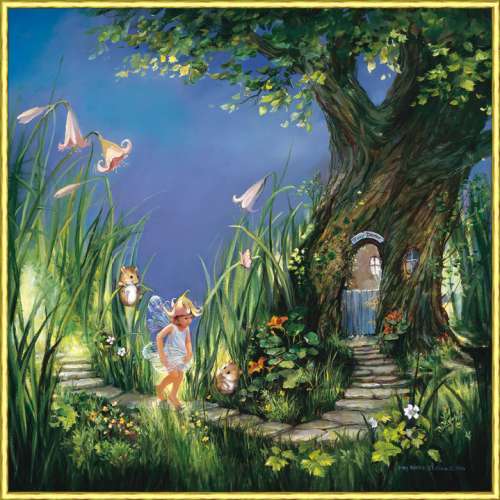 Eleven Proven Ways to Get Along 
Better With EVERYONE
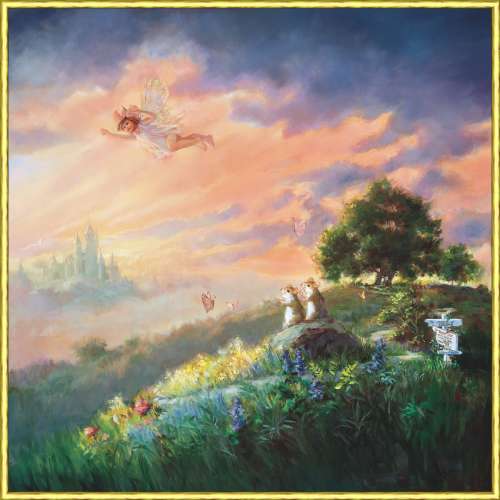 Before you say anything to anyone, ask yourself 3 things:

    1.  Is it true?
    2.  Is it kind?
    3.  Is it necessary?
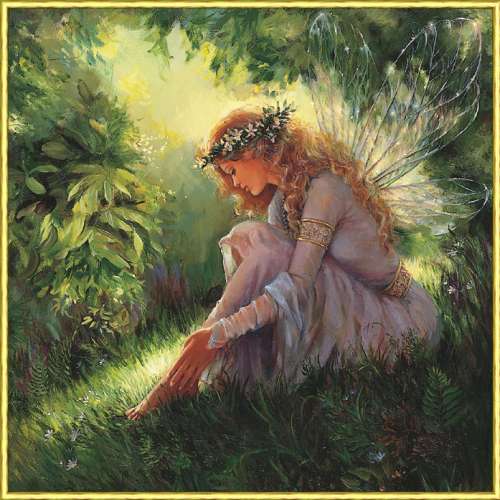 Make promises sparingly and keep them faithfully
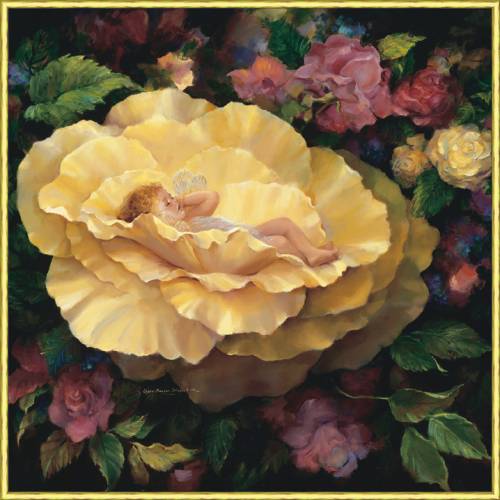 Never miss the opportunity to compliment or say something
    encouraging to someone
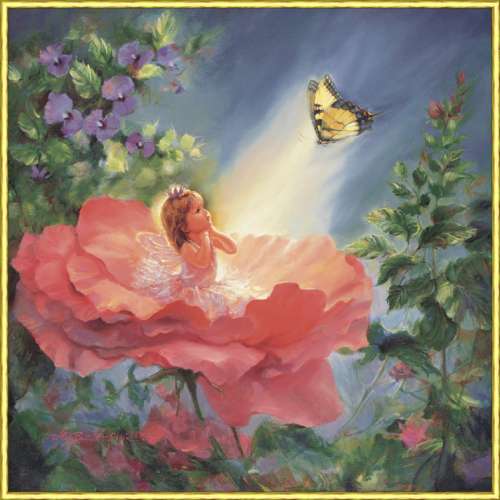 Refuse to talk negatively about others; don't gossip and
don't listen to gossip
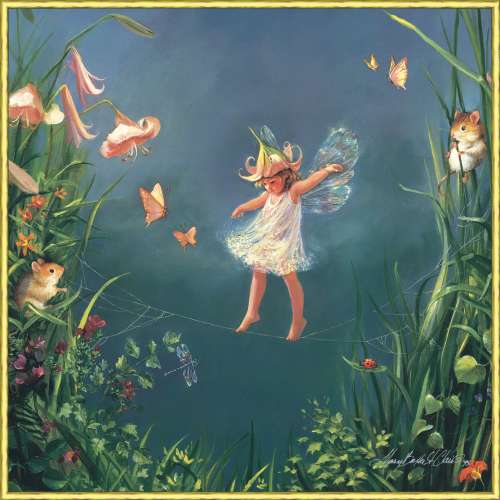 Have a forgiving view of people.  Believe that most people
are doing the best they can
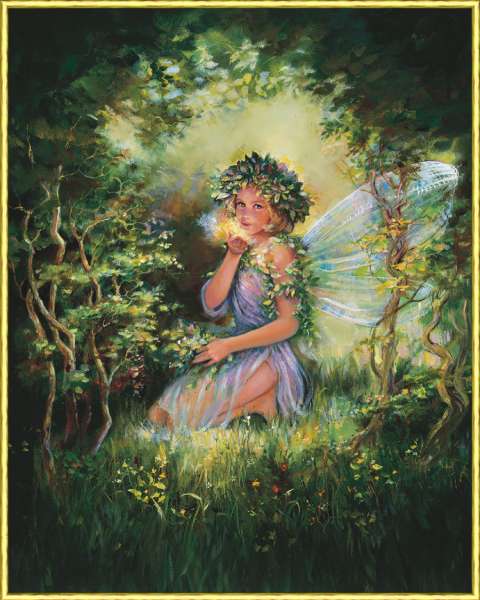 Keep an open mind; discuss, but don't argue.  
(It is possible to disagree without being disagreeable.)
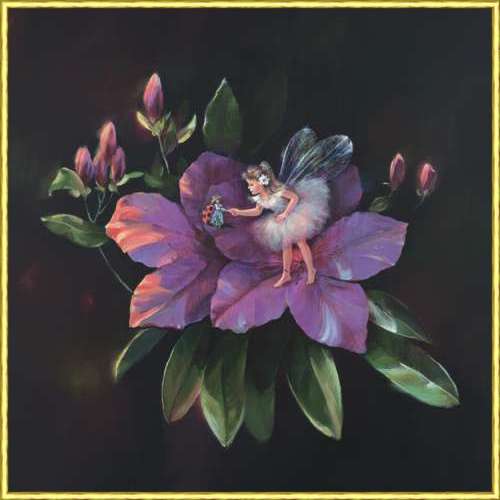 Forget about counting to 10.  Count to 1,000 before doing
    or saying anything that could make matters worse
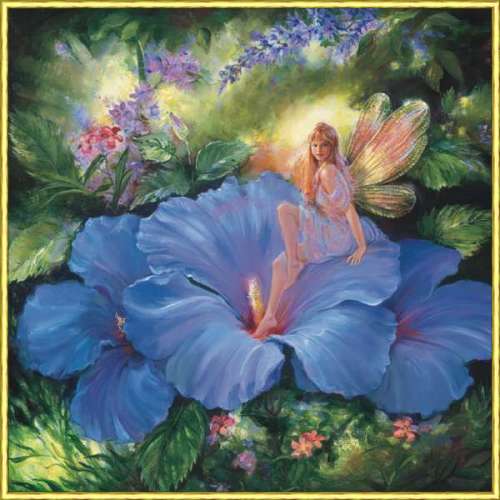 Let your virtues speak for themselves
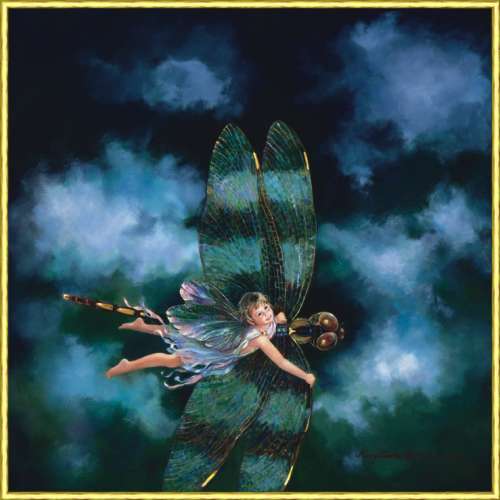 If someone criticizes you, see if there is any TRUTH to what
    he is saying; if so, make changes.  If there is no truth 
    to the criticism, ignore it and live so that no one will
    believe the negative remark
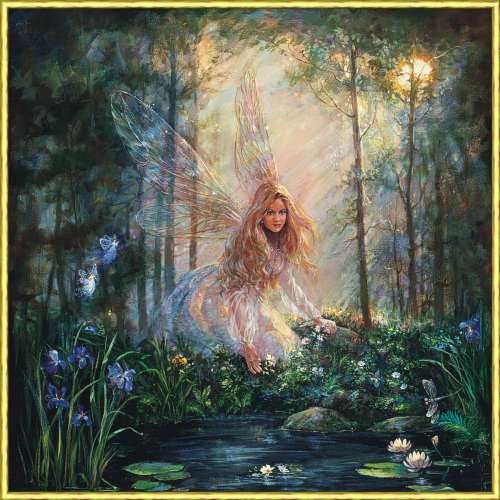 Cultivate your sense of humor; laughter is the shortest distance between two people. 
Do not seek so much to be consoled, as to console; do not seek so much to be understood, as to understand; do not seek so much to be loved as to love
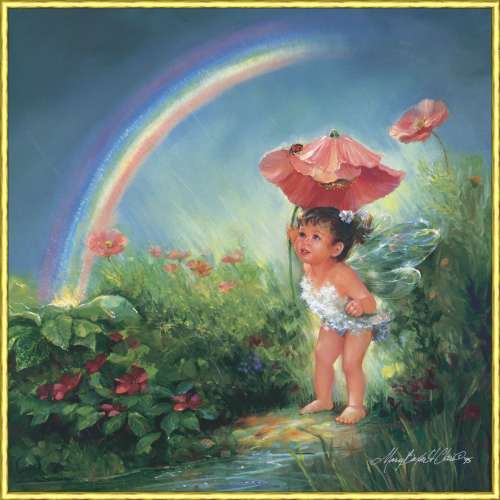 I pray that all of us will keep these points in mind and the
Biblical principles behind them so that we can continuously
improve our personal relationships with others wherever we
are